Visualizing RC Circuits
What is a Capacitor?
<number>
What is a Capacitor?
A capacitor is an electronic device that stores electric energy. 
It is similar to a battery, but is smaller, lightweight and charges up much quicker.
Capacitors guard the circuit against current spikes, so they are used to maintain stable voltage in a circuit.
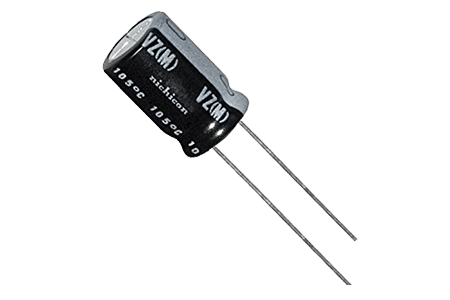 <number>
What is a capacitor made up of?
A capacitor consists of at least one pair of electrical conductors often in the form of metallic plates or surfaces separated by an insulator (non-conductive material).
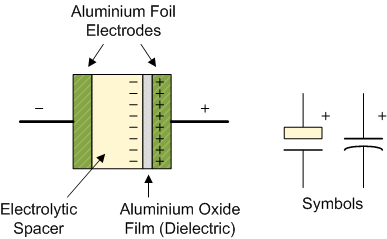 <number>
Anode and Cathode
Anode – Positive Side
Cathode – Negative Side
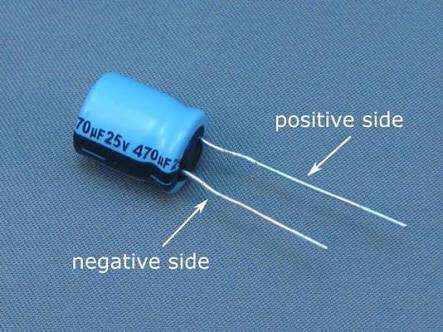 <number>
How does a capacitor work?
<number>
How does a capacitor work?
A battery uses chemicals to store electrical energy and release it very slowly through a circuit; sometimes it can take several years.
A capacitor charges up in few seconds and usually expends its energy much more quickly — often in seconds.
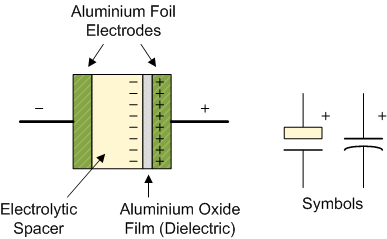 <number>
How is a capacitor charged?
You can charge a capacitor simply by wiring it up into an electric circuit. 
When you turn on the power, an electric charge gradually builds up on the plates. 
One plate gains a positive charge and the other plate gains an equal and opposite (negative) charge.
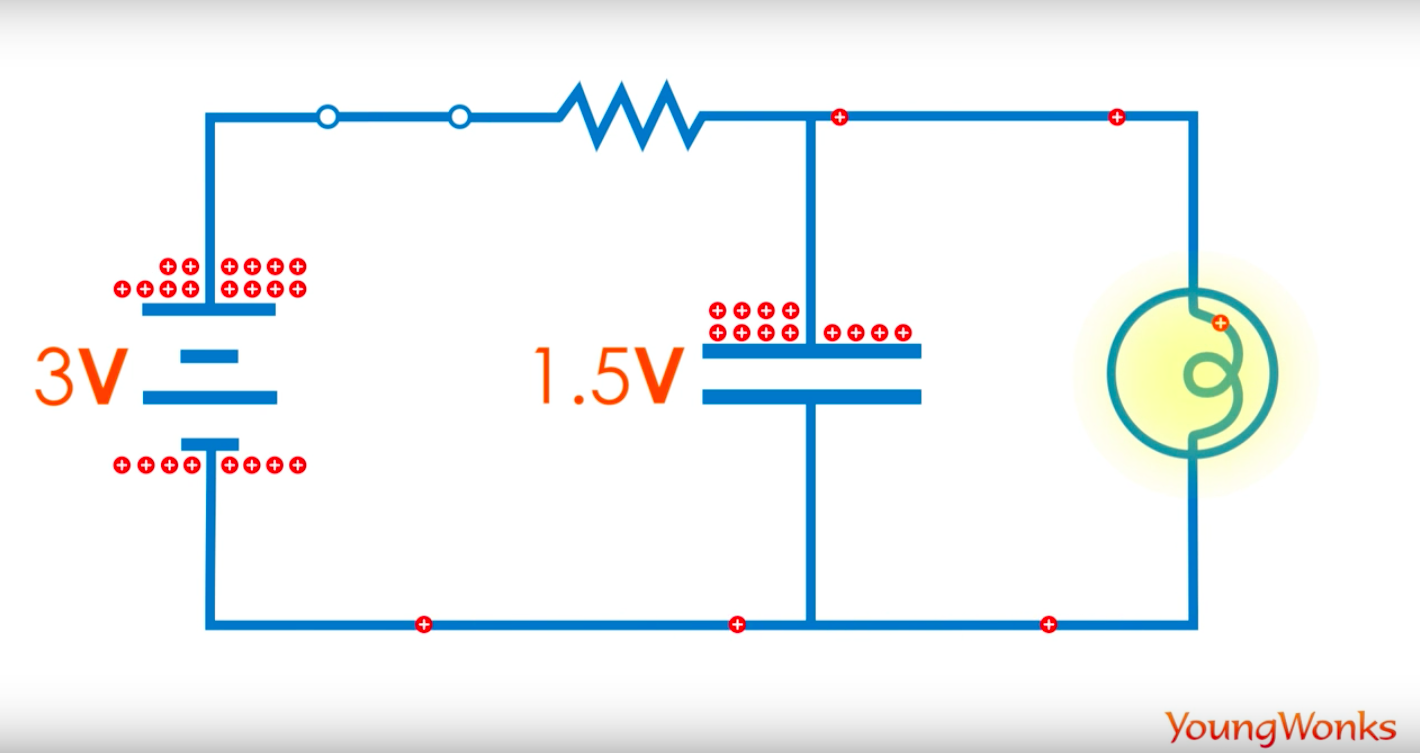 <number>
Capacitor Charging
During the charging of capacitor, the voltage across the capacitor increases and them stabilises as shown in the graph below.
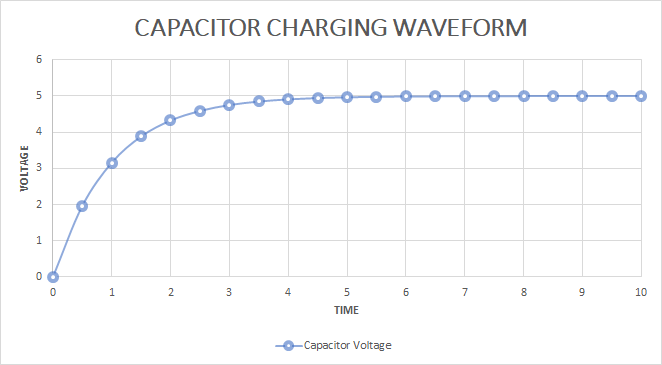 <number>
How is a capacitor discharge?
Now when you disconnect the power, the capacitor continues to hold its charge. 
So here given that the capacitor is still connected to a circuit containing a bulb, charge will flow from the capacitor through the bulb until there’s none left on the plates. In other words, the capacitor will discharge quickly and turn on the light bulb.
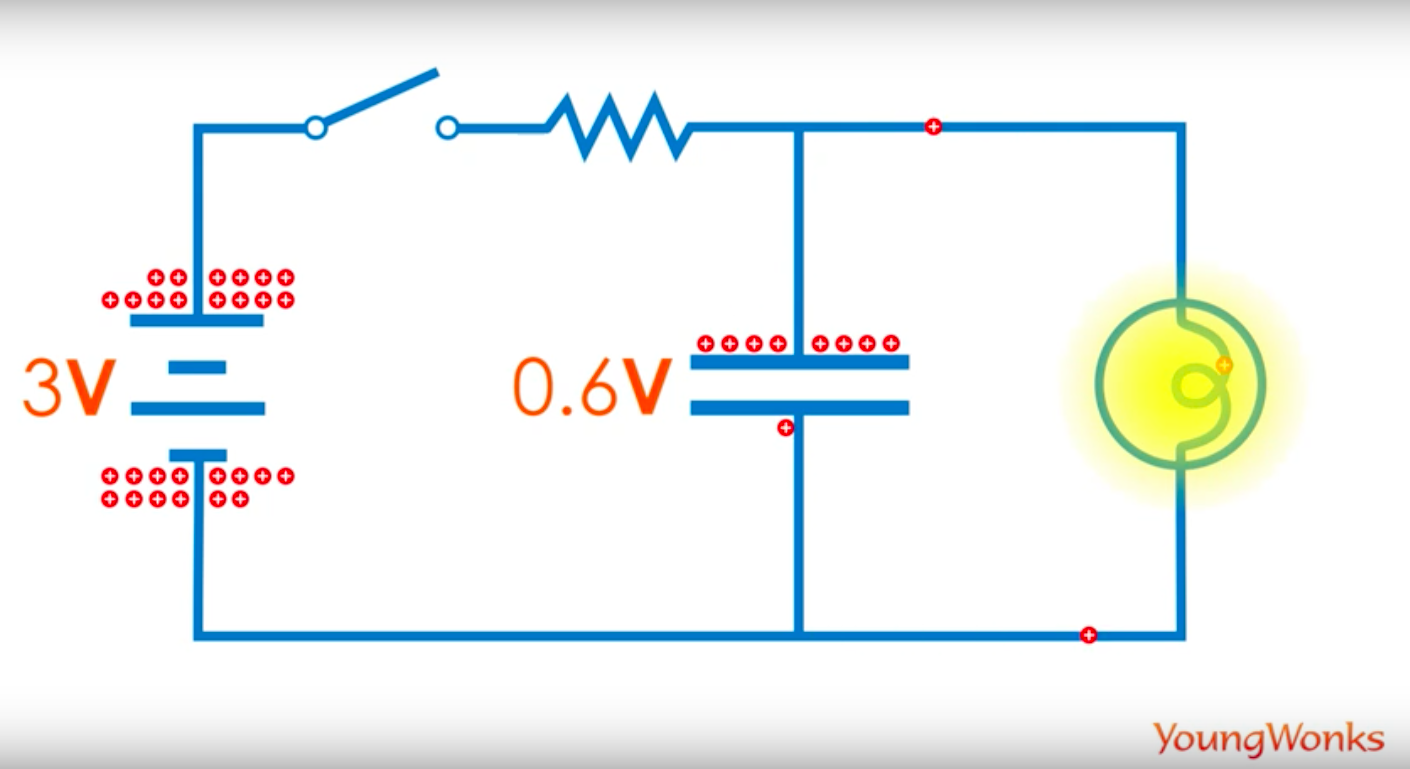 <number>
Capacitor Discharging
During the discharging of capacitor, the voltage across the capacitor decreases until its 0 as shown in the graph below.
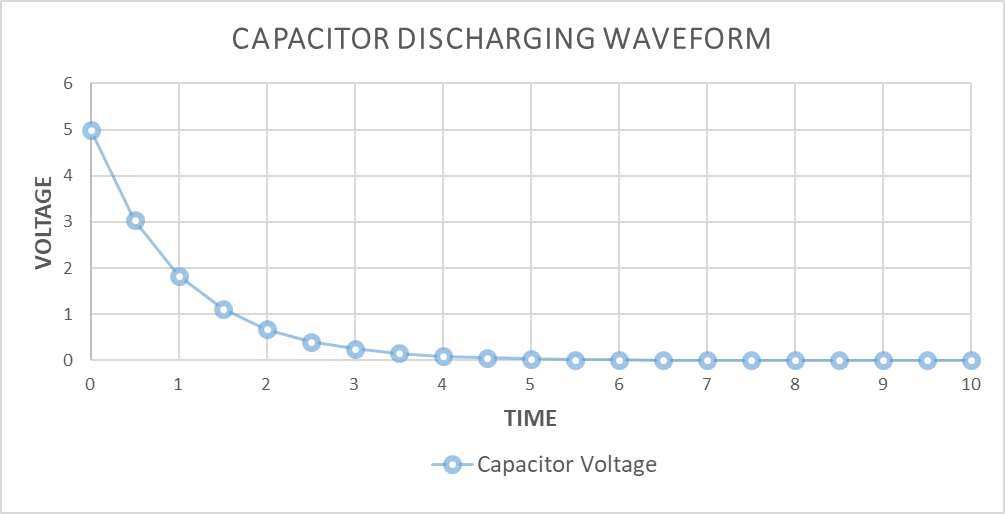 <number>
Visualizing RC (Resistor Capacitor) Circuits
<number>
RC Circuit
Make the following circuit. Make sure you connect cathode of the capacitor to ground of the evive.
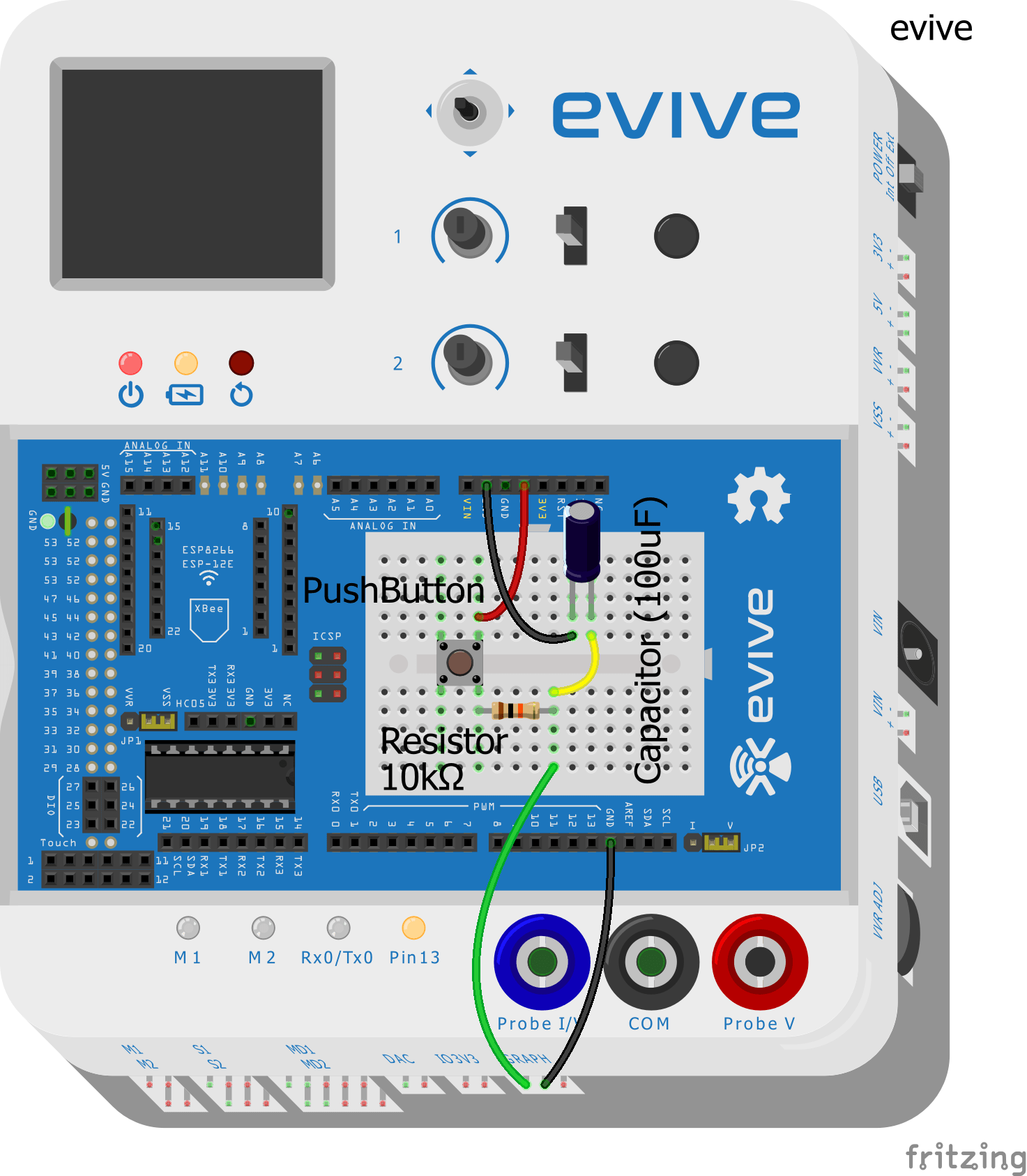 <number>
Visualising in Mini Oscilloscope
Start evive and navigate to Mini Oscilloscope.
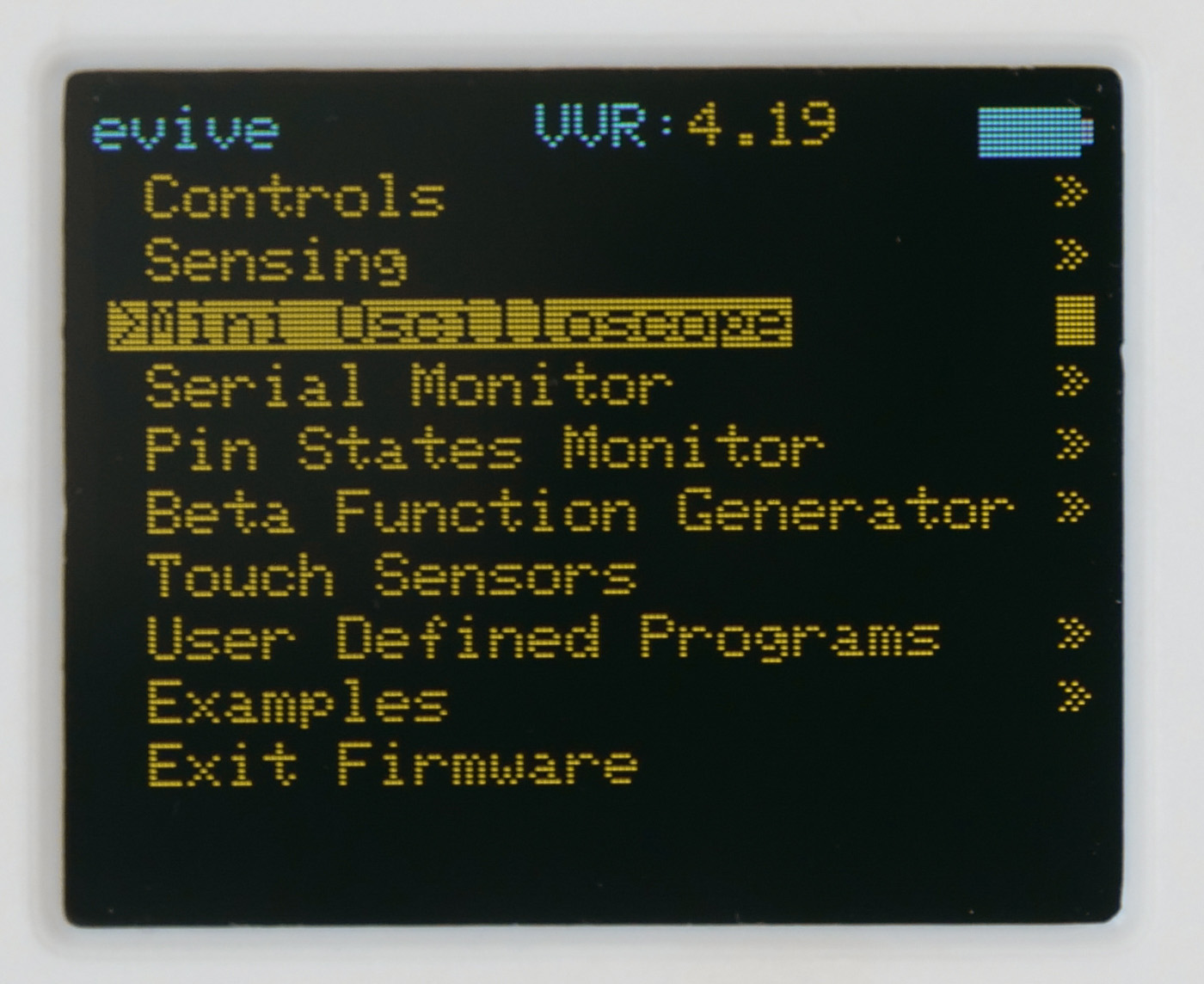 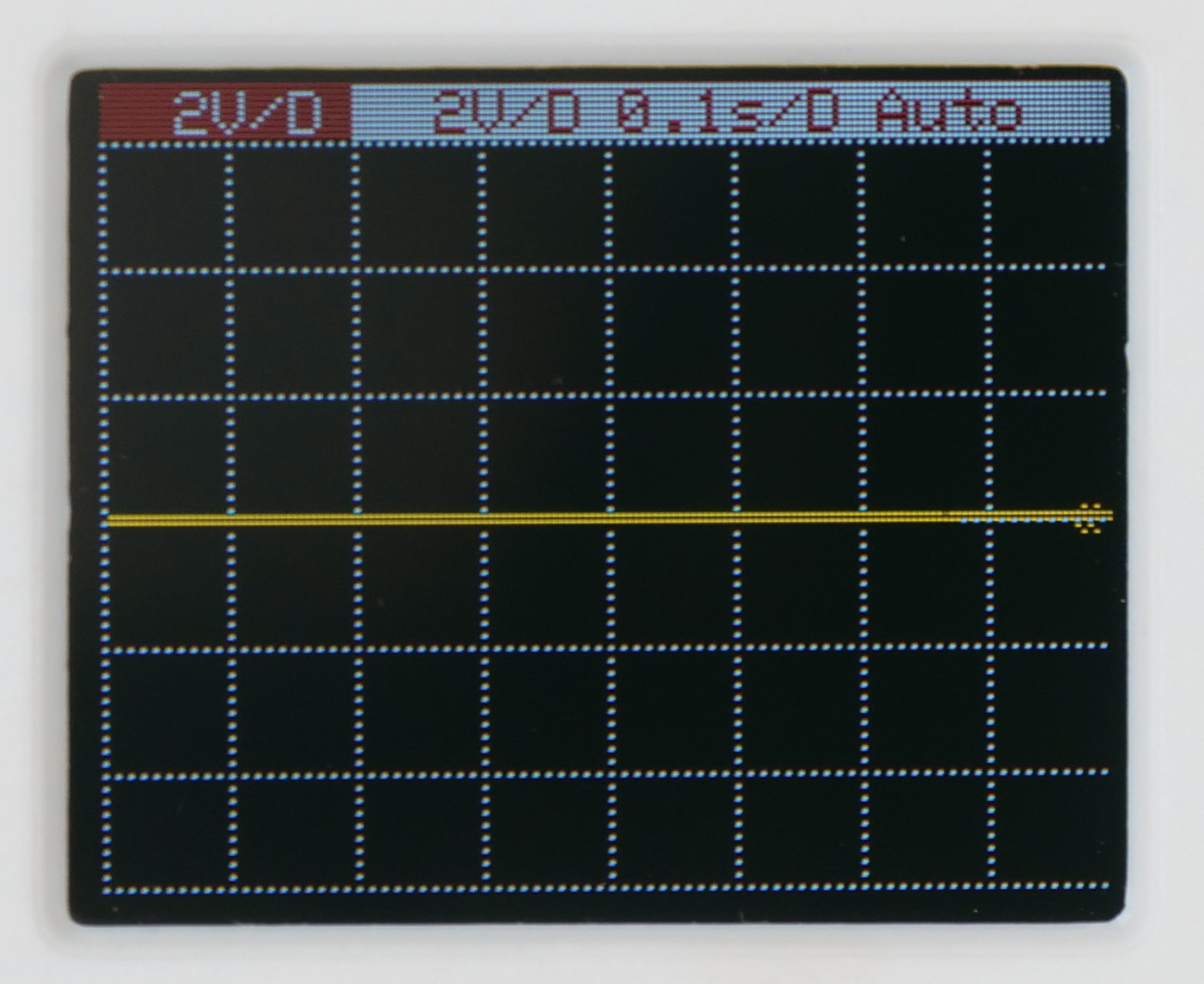 <number>
RC Charging
Press the switch, to close the circuit and charge the Capacitor.
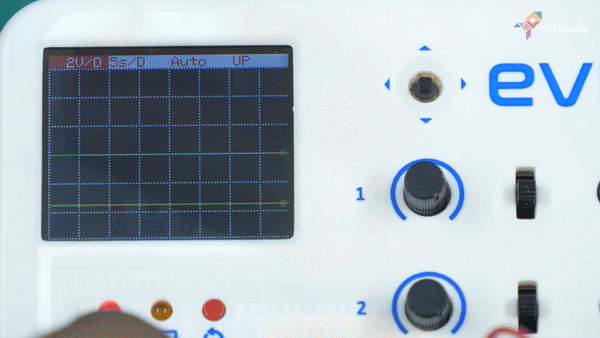 <number>
RC Discharging
Release the switch, to open circuit and discharge the Capacitor.
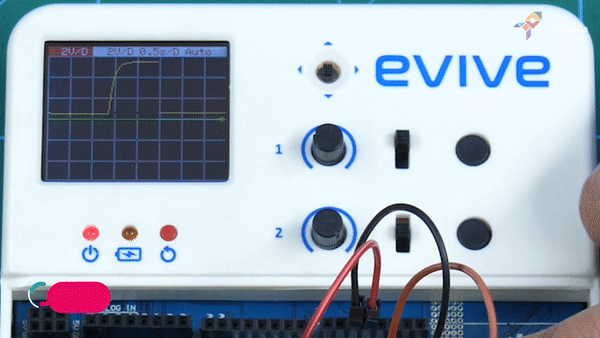 <number>
<number>